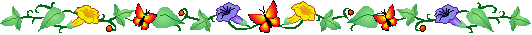 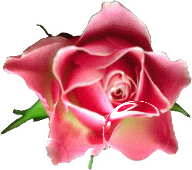 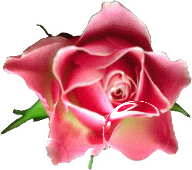 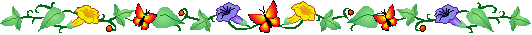 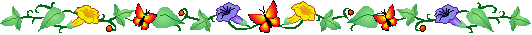 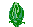 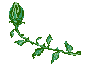 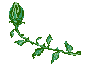 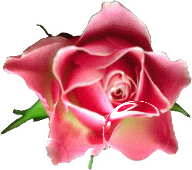 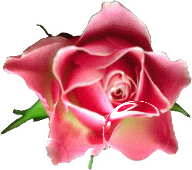 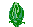 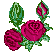 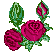 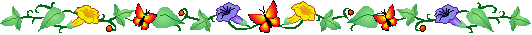 PHÒNG GIÁO DỤC VÀ ĐÀO TẠO ĐẠI LỘC
TRƯỜNG TIỂU HỌC HỨA TẠO
Kính chào quý thầy cô đến dự giờ hội giảng Trường
MÔN TOÁN- LỚP 3A
Bài 29: Bài toán giải bằng …(tiếp theo)-Tiết 1
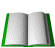 Giáo viên: Trương Thị Kim Loan
Thứ hai  ngày 18 tháng 11 năm 2019
Môn : Toán
Khởi động:
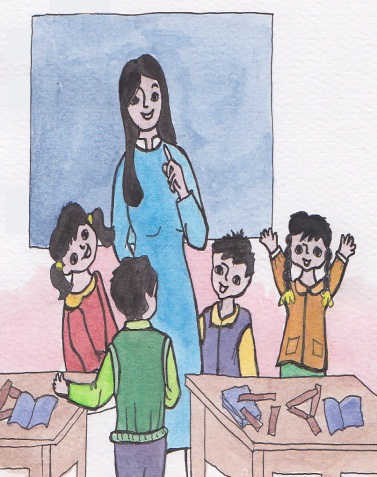 Chơi trò chơi: “Đố bạn”.
Thứ hai ngày 18 tháng 11 năm 2019
Môn : Toán
Bài toán giải bằng hai phép tính (tiếp theo)   
                                     Tiết 1
B/ Hoạt động cơ bản:
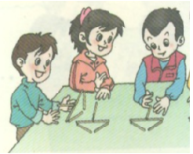 1. Giải bài toán
   a) Đọc bài toán và tóm tắt của bài toán:
   Cành trên có 3 con chim, số chim ở cành
dưới gấp 2 lần số chim ở cành trên. Hỏi ở cả
hai cành có bao nhiêu con chim?
Tóm tắt           
   Cành trên :  
   Cành dưới:
3 con chim
? con chim
Thứ hai ngày 18 tháng 11 năm 2019
Môn : Toán
Bài toán giải bằng hai phép tính (tiếp theo)   
                                     Tiết 1
b) Viết số thích hợp vào chỗ chấm:
                              Bài giải:
                Số chim ở cành dưới là:
                         x       =       (con)
                Số chim ở cả hai cành là:
                         +      =       (con)
                                Đáp số:       con chim.
3
…..
…..
2
…..
6
3
6
9
…..
…..
…..
9
…..
Thứ hai ngày 5 tháng 11 năm 2019
Môn : Toán
Bài toán giải bằng hai phép tính (tiếp theo)   
                                     Tiết 1
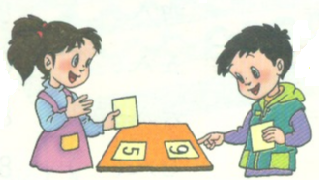 2. Giải bài toán (viết tiếp vào chỗ chấm trong tóm tắt và bài giải):
    Thùng thứ nhất đựng 6 lít nước, thùng thứ hai đựng gấp 3 lần số lít nước ở thùng thứ nhất. Hỏi cả hai thùng đựng bao nhiêu lít nước?
Tóm tắt:
  Thùng thứ nhất:
  Thùng thứ hai  :
….l
6
? l
Thứ hai ngày 12 tháng 11 năm 2018
Môn : Toán
Bài toán giải bằng hai phép tính (tiếp theo)   
                                     Tiết 1
Bài giải:
             Thùng thứ hai đựng số lít nước là :
                       …………………
             Cả hai thùng đựng số lít nước là :
                       …………………
                                        Đáp số: ….l nước
9 x 3 = 27 (lít)
9 + 27 = 36 (lít)
36
Thứ hai ngày 12 tháng 11 năm 2018
Môn : Toán
Bài toán giải bằng hai phép tính (tiếp theo)   
                                     Tiết 1
B. Hoạt động thực hành:
      1. Giải bài toán:
         a) Quãng đường từ nhà đến chợ huyện dài 5km, quãng đường từ chợ huyện đến bưu điện tỉnh dài gấp 4 lần quãng đường từ nhà đến chợ huyện (xem sơ đồ). Hỏi quãng đường từ nhà đến bưu điện tỉnh dài bao nhiêu ki-lô-mét?
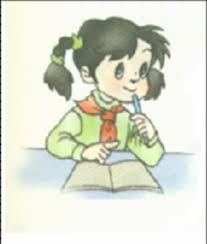 5 km
Nhà         Chợ huyện                ? km                               Bưu điện tỉnh
Thứ hai ngày 12 tháng 11 năm 2018
Môn : Toán
Bài toán giải bằng hai phép tính (tiếp theo)   
                                     Tiết 1
Bài giải:
    Quãng đường từ chợ huyện đến Bưu điện tỉnh dài :
                     5 x 4 = 20 (km)
    Quãng đường từ nhà đến Bưu điện tỉnh dài :
                     5 + 20 = 25 (km)
                                Đáp số: 25 km
Trò chơi: Chọn kết quả đúng.
  Gấp 4 lên 2 lần rồi cộng với 12 được:
A. 56          
B. 18       
C. 20
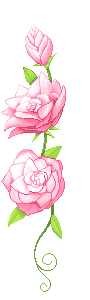 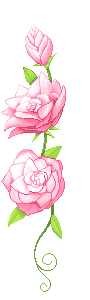 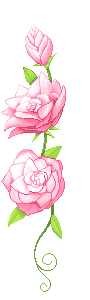 Đáp án: C
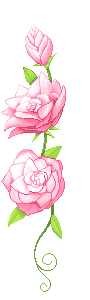 19
18
17
16
15
14
13
12
11
10
9
8
7
6
5
4
3
2
1
0
Thứ hai ngày 18 tháng 11 năm 2019
Môn : Toán
Bài toán giải bằng hai phép tính (tiếp theo)   
                                   Tiết 1
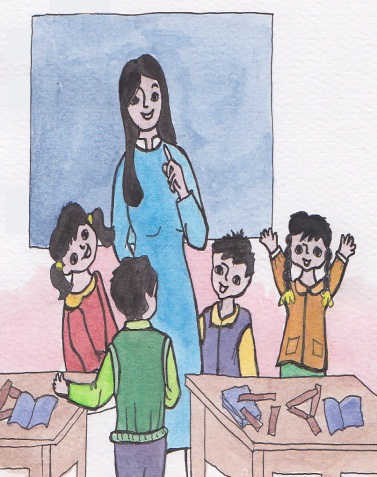 Hoạt động tiếp nối:
       - Củng cố bài: Tiết học Toán hôm nay giúp em biết điều gì ?
       - Trong khi giải bài toán bằng hai phép tính em cần lưu ý điều gì ?
       - Liên hệ thực tế.
       - Bình chọn và chia sẻ với bạn điều vừa học.
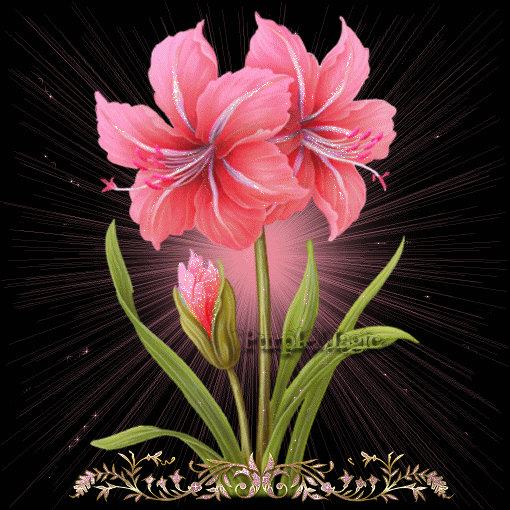 Xin chân thành cảm ơn quý thầy cô giáo
và các em học sinh!
Thân ái chào tạm biệt